Promoting equity through early childhood development: strategies and systems to reach the vulnerable
Sara Poehlman, Senior Director Early Childhood Care and Development
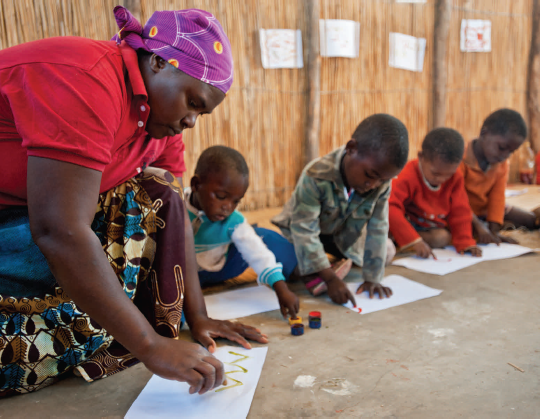 ECD Delivery Modalities
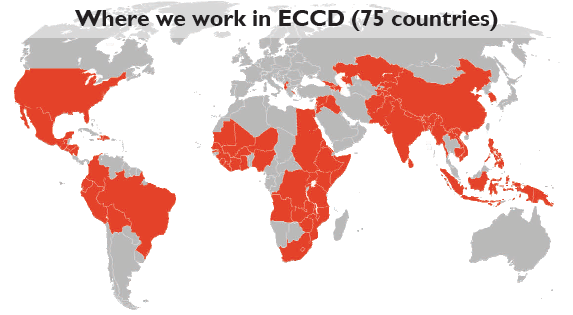 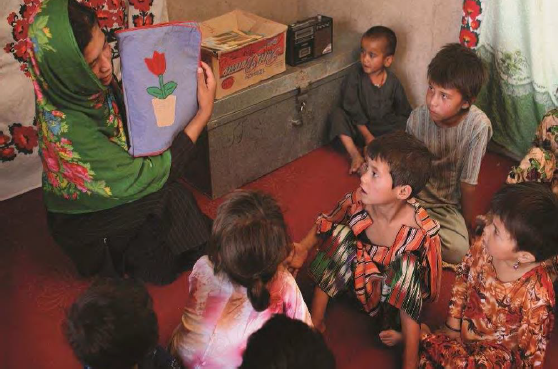 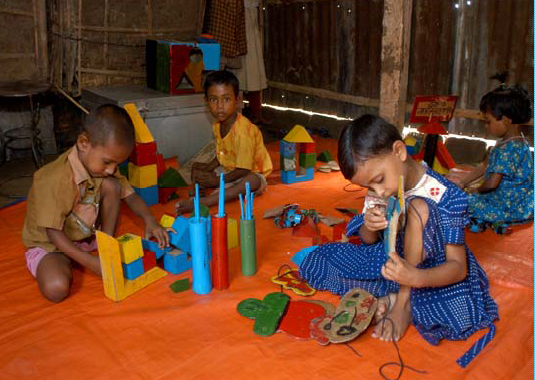 School based ECCD
Home based ECCD
Community based ECCD
0-3 Parent support
[Speaker Notes: Complex task – how do we ensure quality and how do we keep improving our programs?
We are very serious about ensuring quality and about measuring it-]
WHAT IS VULNERABILITY?
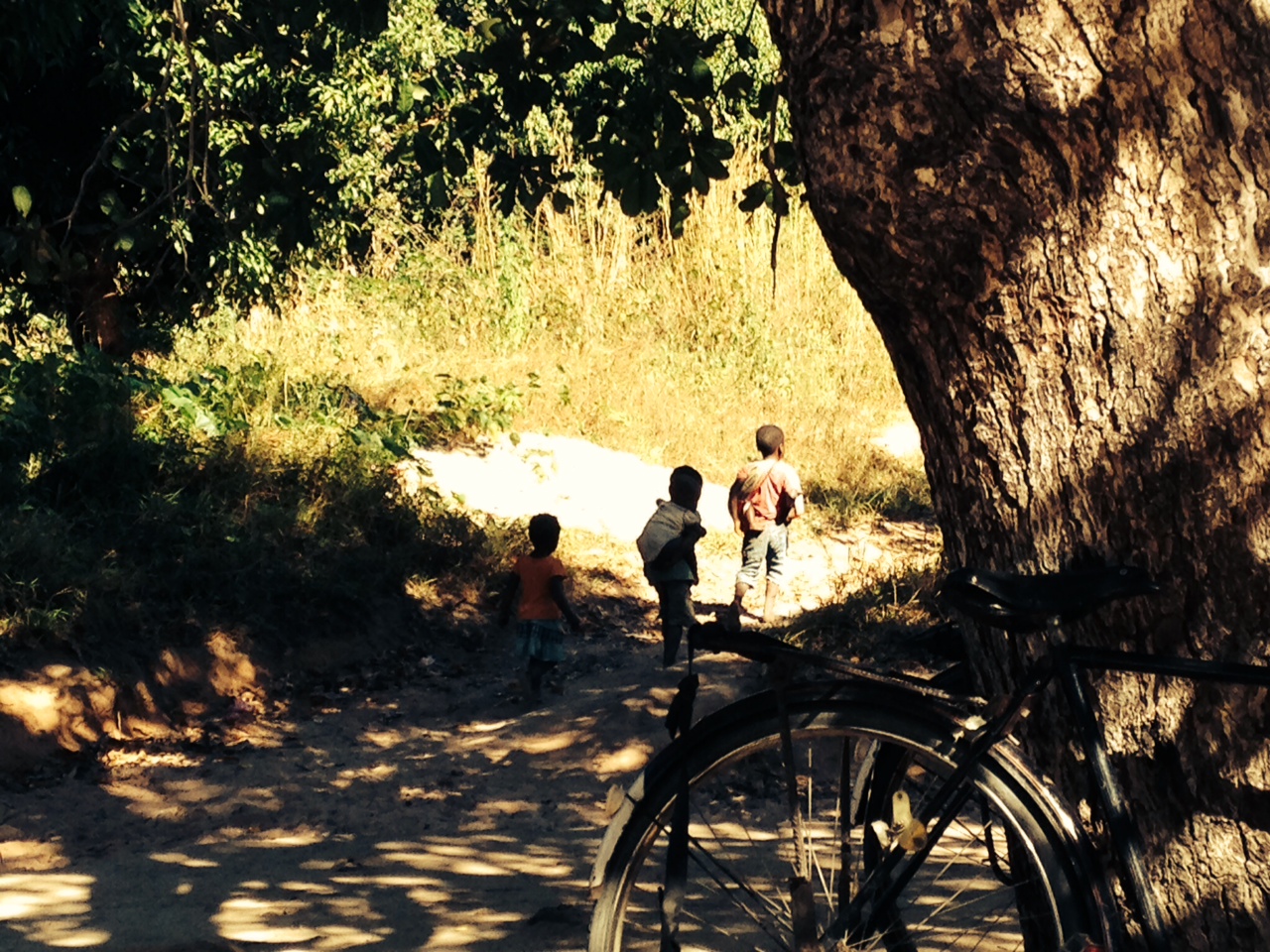 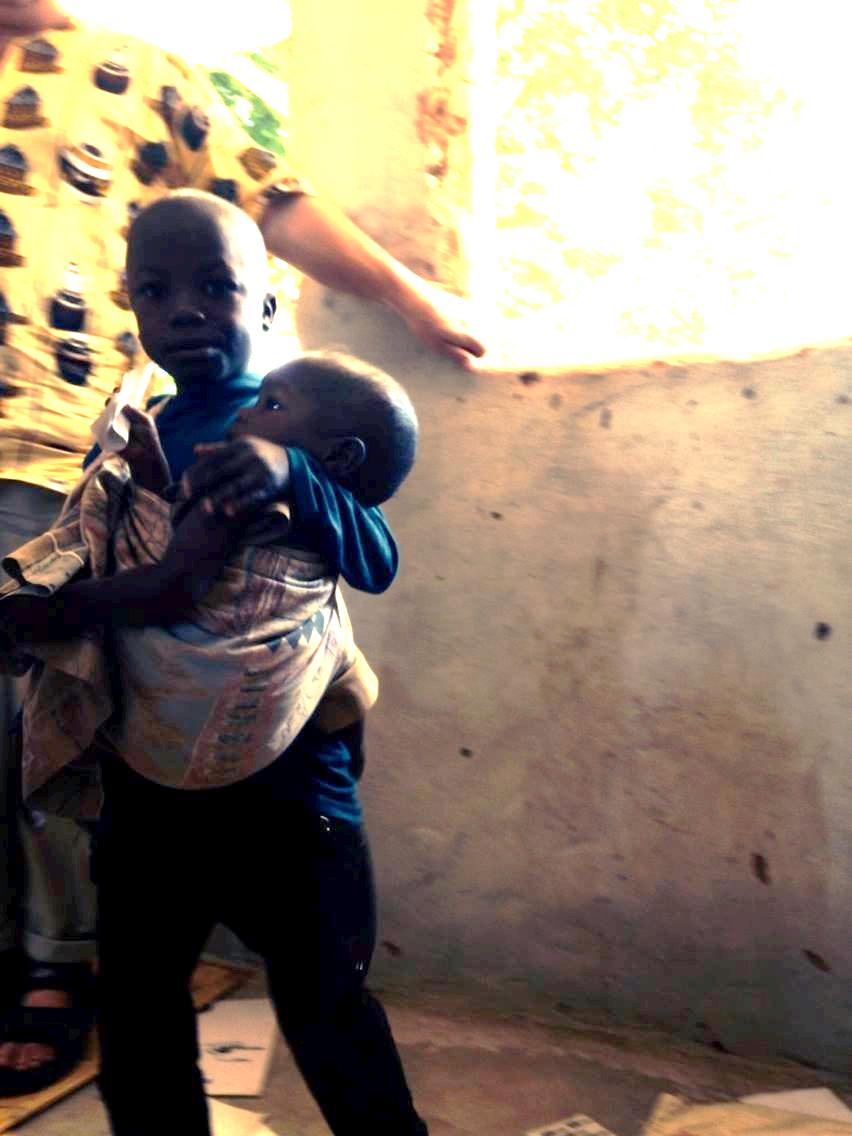 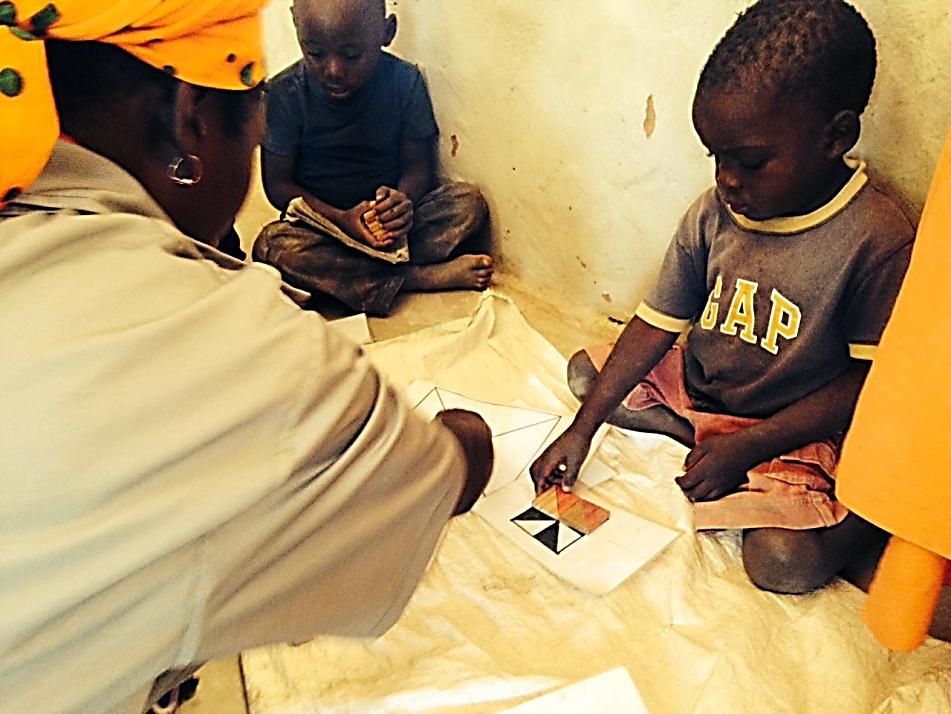 [Speaker Notes: 4.5 million children under the age of 5
4% preschool enrollment in 2012 – mostly affluent urban population
Children are in different situations.  Some children have little support for learning and development in the early years.  Especially if parents or caregivers are focused on subsistence and survival, then we know children are going to be more vulnerable.  Some children may have access to ECD services but are still bringing vulnerabilities with them into ECD programs, whereas others in the same program may be less at-risk in terms of their development.]
Mozambique - $30 per child per year
87% increase in the cognitive domain scores; strong results motor and emotional development
24% more likely to enroll in primary school
7.2 additional hours/wk on learning activities
Language development
40% stunting
Results for Families
Instances of physical punishment – 46% drop vs. control
Caregivers  37% more likely to work
6% increase 10-15 year-olds going to school
Community Preschool Model – Implementation Vulnerabilities
Community management committee –  training + exchanges + microcredit
Volunteer teachers: training + learning circles
Quality stimulation, psychosocial support, emergent literacy
Improved parenting practices
Facilitate transition to primary
Attendance & Participation
Community Contribution
Engagement of primary schools
Monthly parent meetings
Accessibility of Other Services
Quality of Learning Environment & Development
Infrastructure:  materials, playground, latrine, handwashing
Linkage to Gov. health services
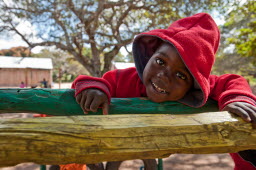 [Speaker Notes: Turned into a Basic Service Package in contracts with service providers including Save the Children]
Balancing Vulnerability at Scale and Potential Impact: Criteria for Selection
% 6-yr-olds not in Grade 1– up to 60%
Prevalence of malnutrition – up to 56%
Lack of access to safe water sources and sanitation– as low as 29%
Number of children under 5
[Speaker Notes: Start with Educational Outcomes
Look at underlying causes
Look at availability of basic services
Look at reach
Consider the capacity and motivation to take it up]
Costs: from community ECD to ECD systems
$40 million investment
2008: 30 ECD centers + RCT
Expand preschool and parent education reach to 84,000 children
Pre-primary in Education Plan
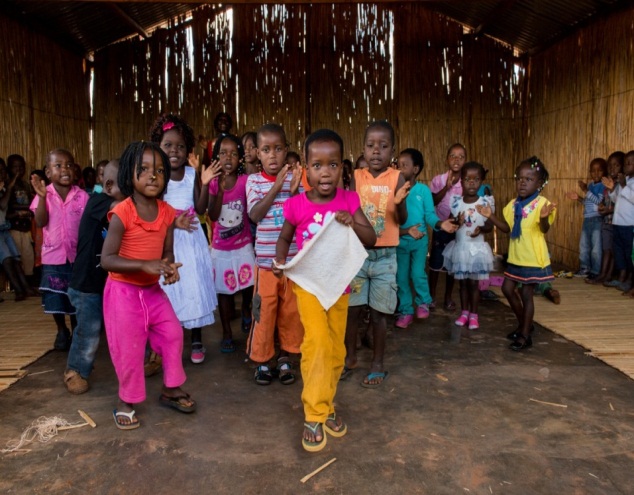 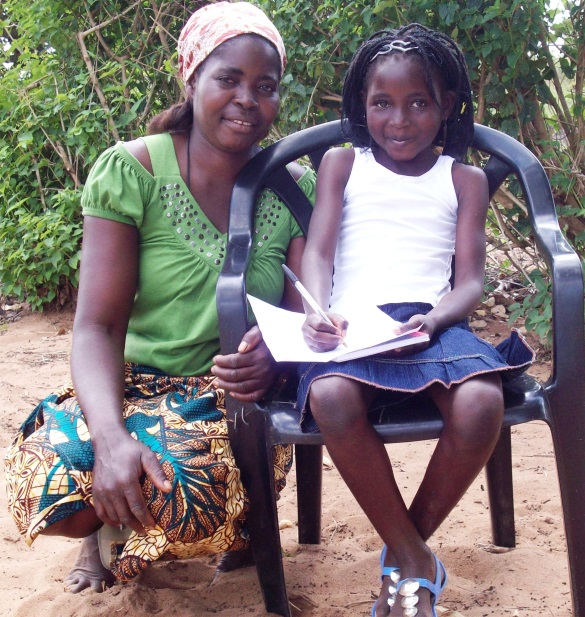 Expand access to quality ECD + build foundations for national ECD system
$172-262 per child per year
[Speaker Notes: How much will this reduce vulnerability?  Research indicates that impact can be large in terms of child development foundations with strong impact likely on education system.  Parallel efforts to address underlying causes and weak systems would be needed to address other vulnerabilities.  Will the building of the system allow for equity in outcomes?]
Vulnerable home environments and impact on child development outcomes
[Speaker Notes: Consistency of gap

These are gaps at baseline – that is the gaps that children are coming to centers with – and we’ve all seen the inequality chart that show these gaps at young ages widening as children get older. This 4+ benchmark comes from UNICEF’s MICS assessment. 

We know from LB research that home learning environments are impacting children’s learning above and beyond other equity factors like SES and gender so we are continuing that focus down to younger ages to continue understanding this relationship and highlighting the importance of our work with parents. 

Socio-emotional development seems to be most heavily impacted by gaps in equity related to home learning.]
Vulnerability – in program access & impactExpandable to disadvantaged, mobile, pastoralist? Pilot at $91/per child/year
Intentional quality to improve equity – Add on $10-15 dollars per center year in Ethiopia
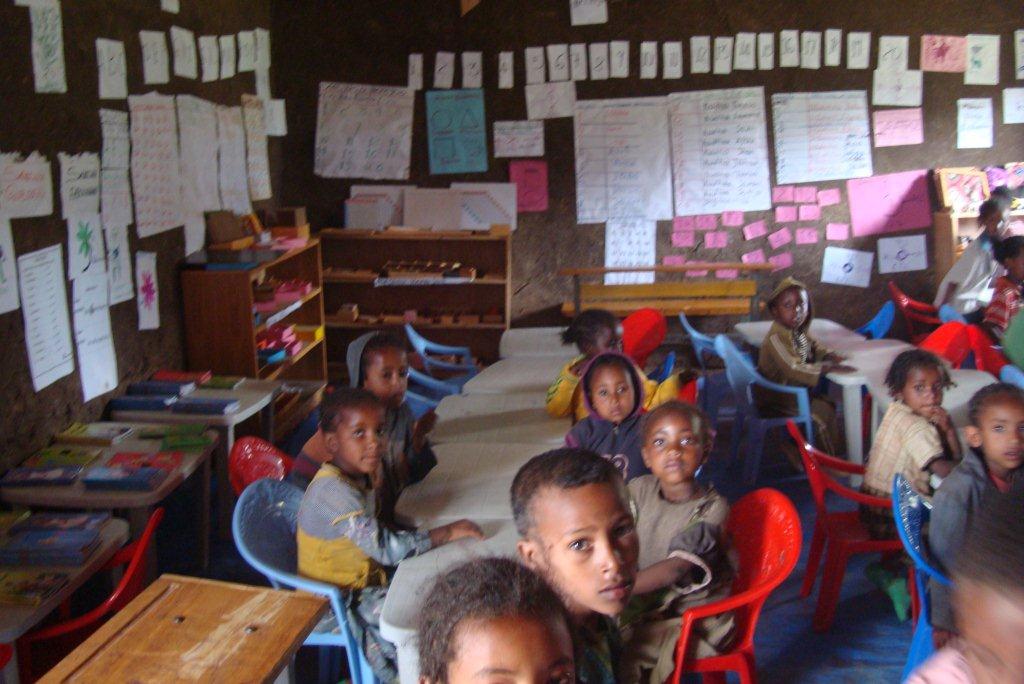 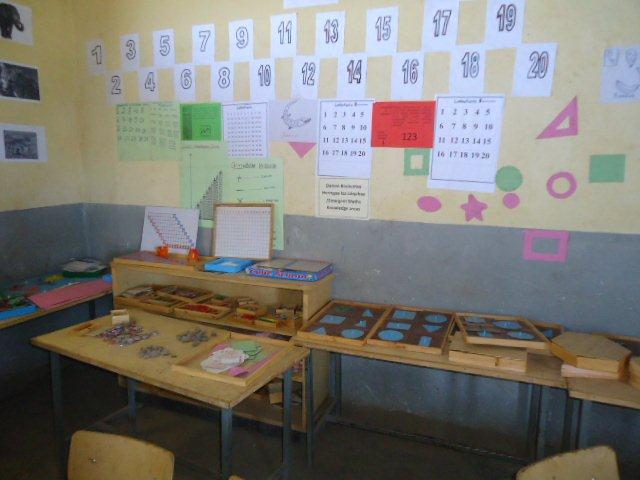 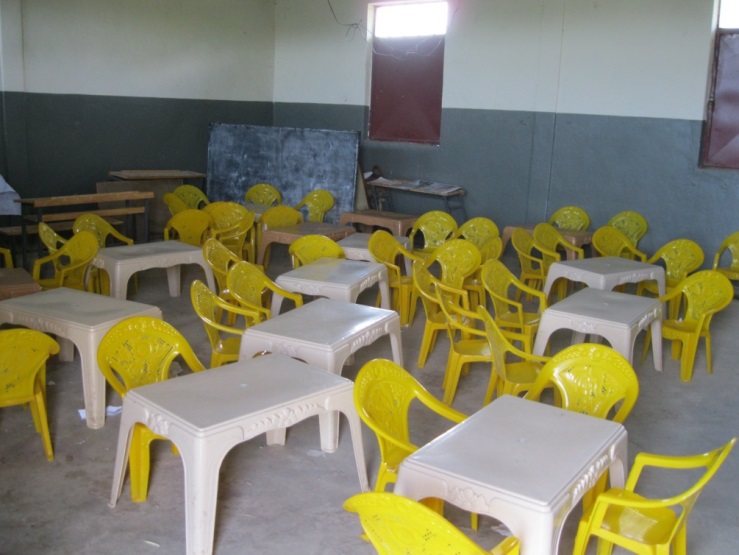 Closing the gap within quality ECD
[Speaker Notes: Closing the gap: The poorest children in Ethiopia began the year with significantly lower average language scores than their better off counterparts, and gained significantly more: 47 percentage points, while the best off group gained only 40 percentage points.]
Questions?
Vulnerabilities in:
Program Targeting
Systems
Need for families to seek services 
Home Environments
Transaction with Caregiver/Teacher 
Do program assumptions take into consideration hidden costs of what is the expected contribution of families and communities?
How do we include the minimum threshold of equity and quality in costing?
Thank you
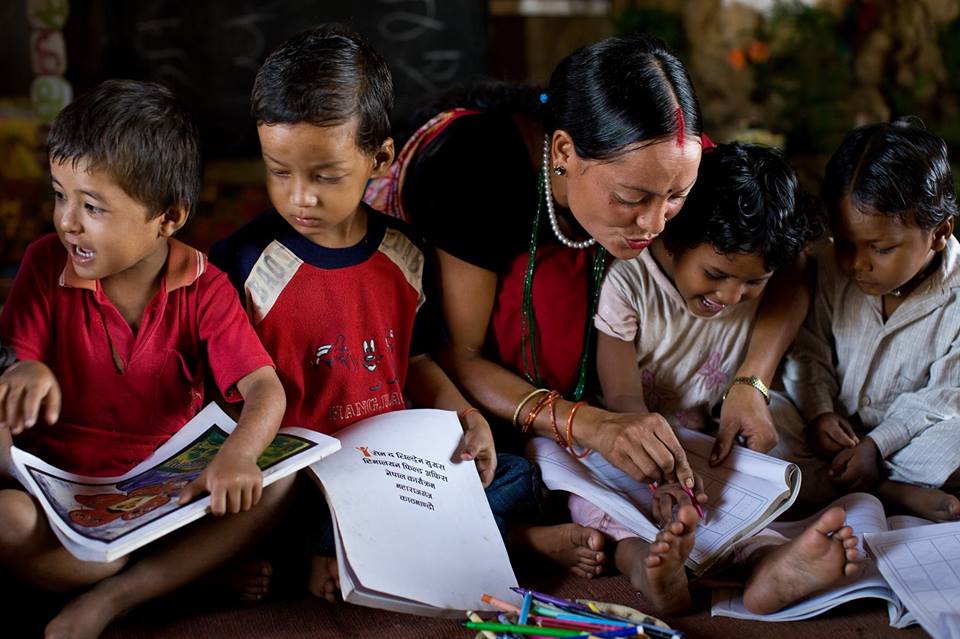 spoehlman@savechildren.org